Моделирование комфортной РППС по Художественно – эстетическому развитию. Художественная литература и фольклор.
Выполнила: воспитатель МБДОУ детского сада комбинированного вида №36 «Аленький цветочек» Хохлова Т.Г.
Городской округ город Выкса, 2020
Основные задачи  книжного уголка:
Развитие познавательных и творческих способностей детей средствами детской художественной литературы; удовлетворение разнообразных литературных интересов детей.;
    Формирование у дошкольников интереса к художественной литературе;
     Создание психологически комфортных условий в соответствии с возрастными и индивидуальными особенностями детей в группе;
Требования
1) Насыщенность среды должна соответствовать возрастным возможностям детей и содержанию Программы.
   Образовательное пространство группы должно быть оснащено средствами обучения  соответствующими материалами  в соответствии со спецификой Программы.
2) Трансформируемость пространства предполагает возможность изменений предметно-пространственной среды в зависимости от образовательной ситуации, в том числе от меняющихся интересов и возможностей детей.
3) Полифункциональность материалов предполагает:
 ● возможность разнообразного использования различных составляющих предметной среды, 
● наличие в группе полифункциональных  предметов, 
4) Вариативность среды предполагает:
 ● наличие в группе различных книг, обеспечивающих свободный выбор детей;
● периодическую сменяемость  материала, появление новых книг, стимулирующих познавательную и исследовательскую активность детей.
5) Доступность среды предполагает:
● свободный доступ воспитанников, к материалам, пособиям, 
6) Безопасность предметно-пространственной среды предполагает соответствие всех её элементов требованиям по обеспечению надёжности и безопасности их использования.
Библиотека
Цель: приобщение детей к книге, воспитание интереса к чтению, формирование будущего читателя. 
 Произведения разных жанров (рассказы, повести, поэмы, сказки в прозе и стихах, лирические и шуточные стихи, загадки); 
Произведения разной тематики (детская жизнь: игры, забавы, игрушки, шалости; события общественной жизни, труд людей; картины природы, экологические проблемы); 
Детские журналы.
Библиотека
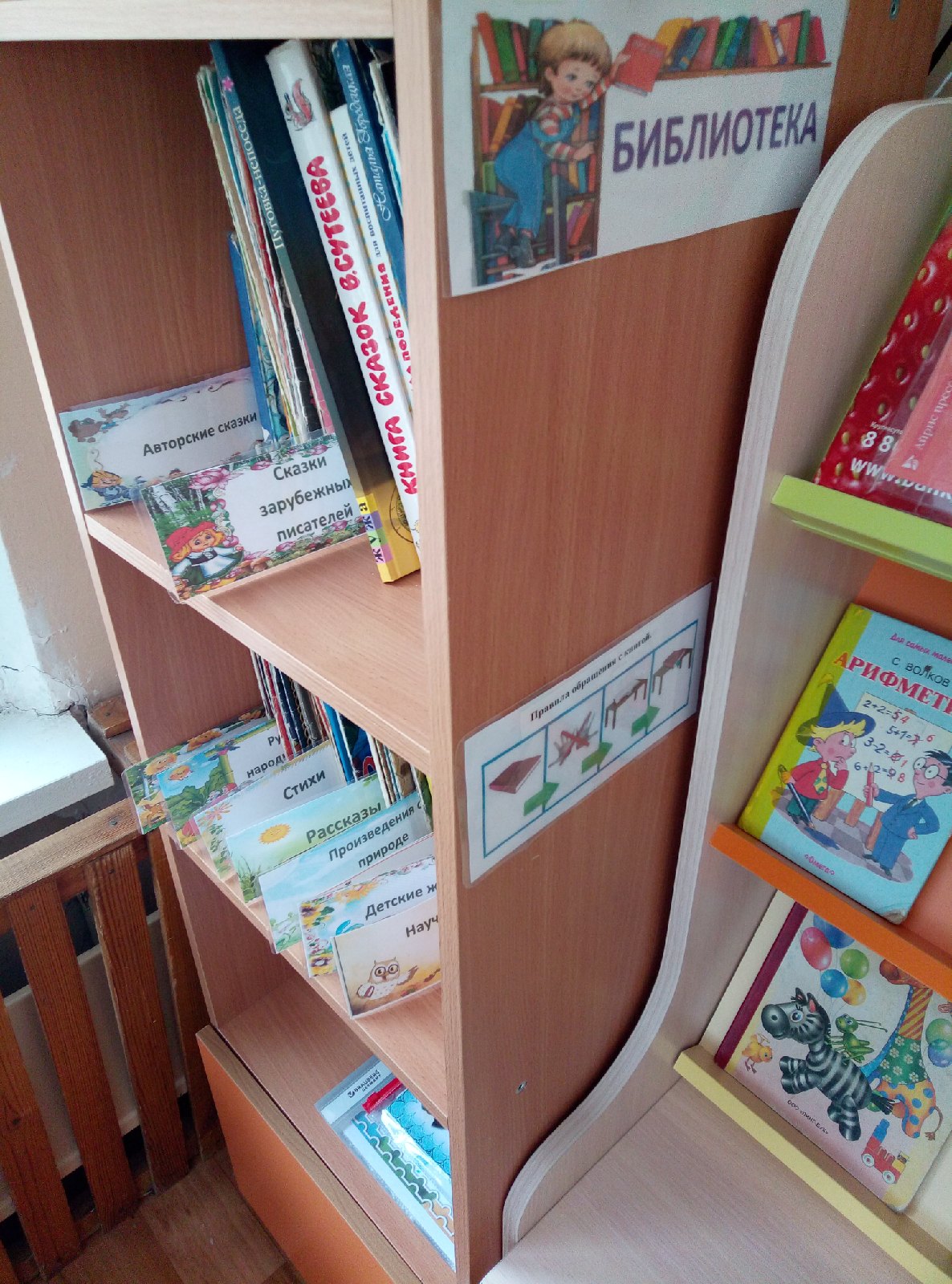 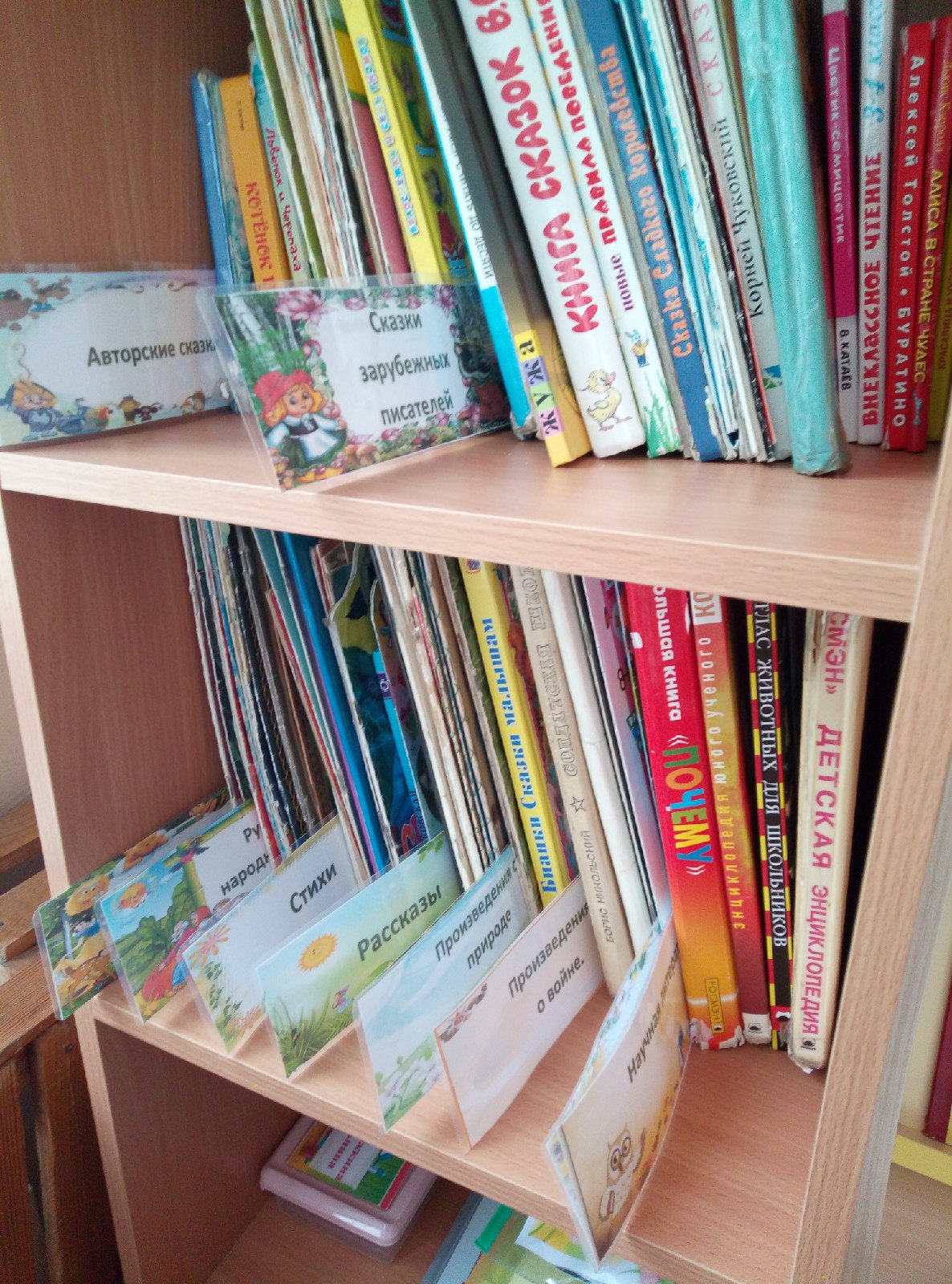 Тематические выставки
Цель :    углубить литературные интересы детей;  сделать для дошкольников особо значимой, актуальной ту или иную литературную или общественную тему. 
    
Тема выставки должна быть значимой и актуальна для детей: - предстоящий праздник (День города, День Победы); 
     -юбилей писателя, художника – иллюстратора; 
     -предстоящий утренник ( Новый год, 8 Марта, День Защитника Отечества); 
     - темы недели.
 Продолжительность выставки 3 -4 дня
Тематические выставки
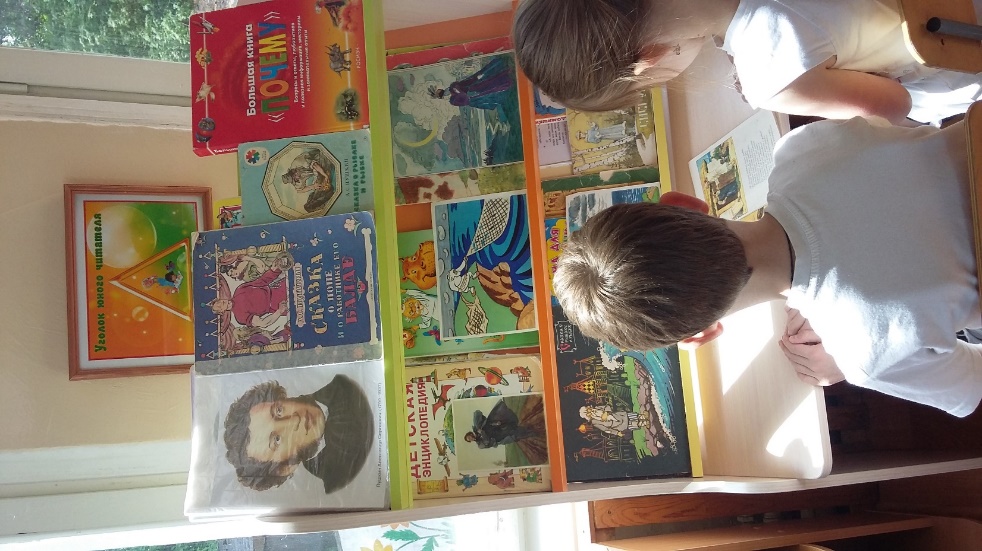 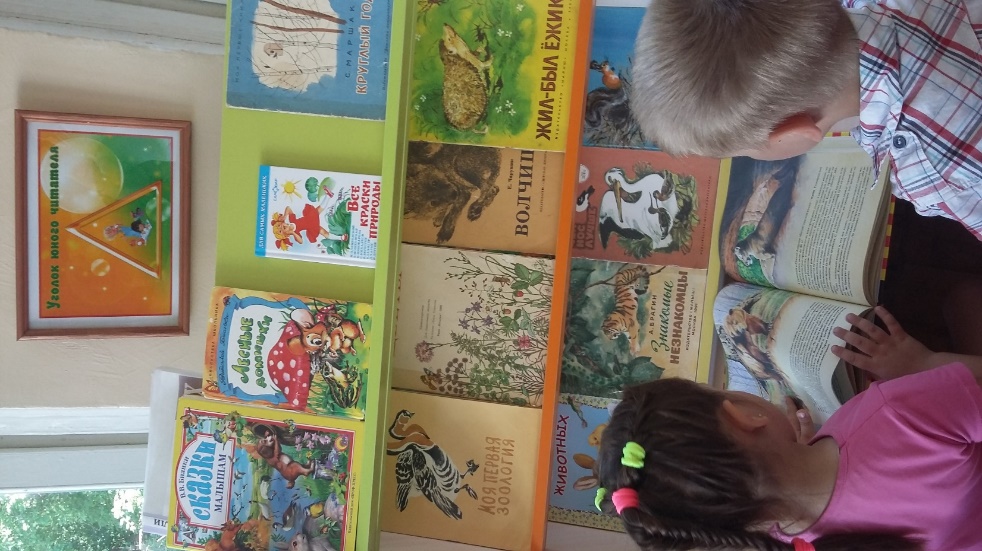 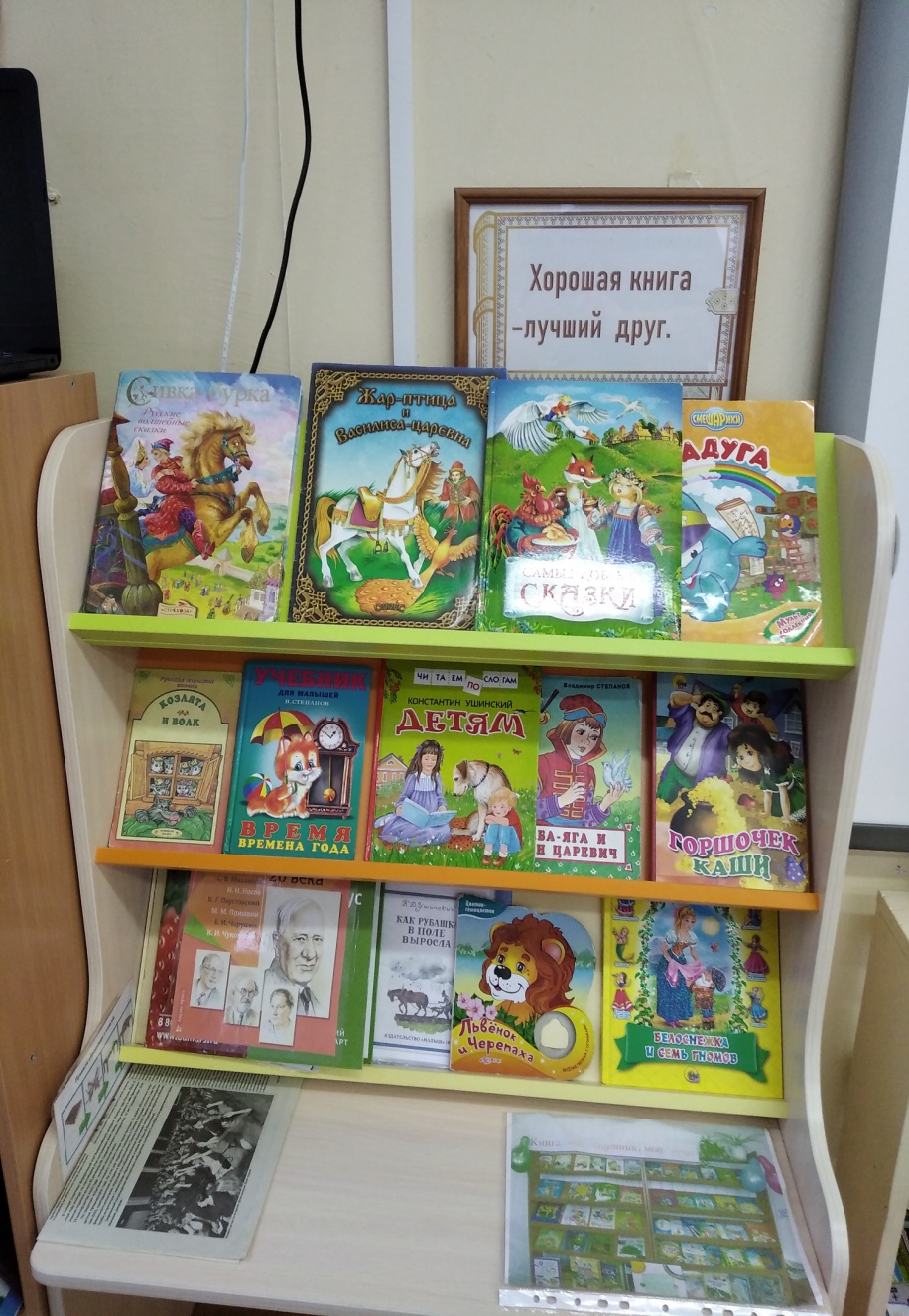 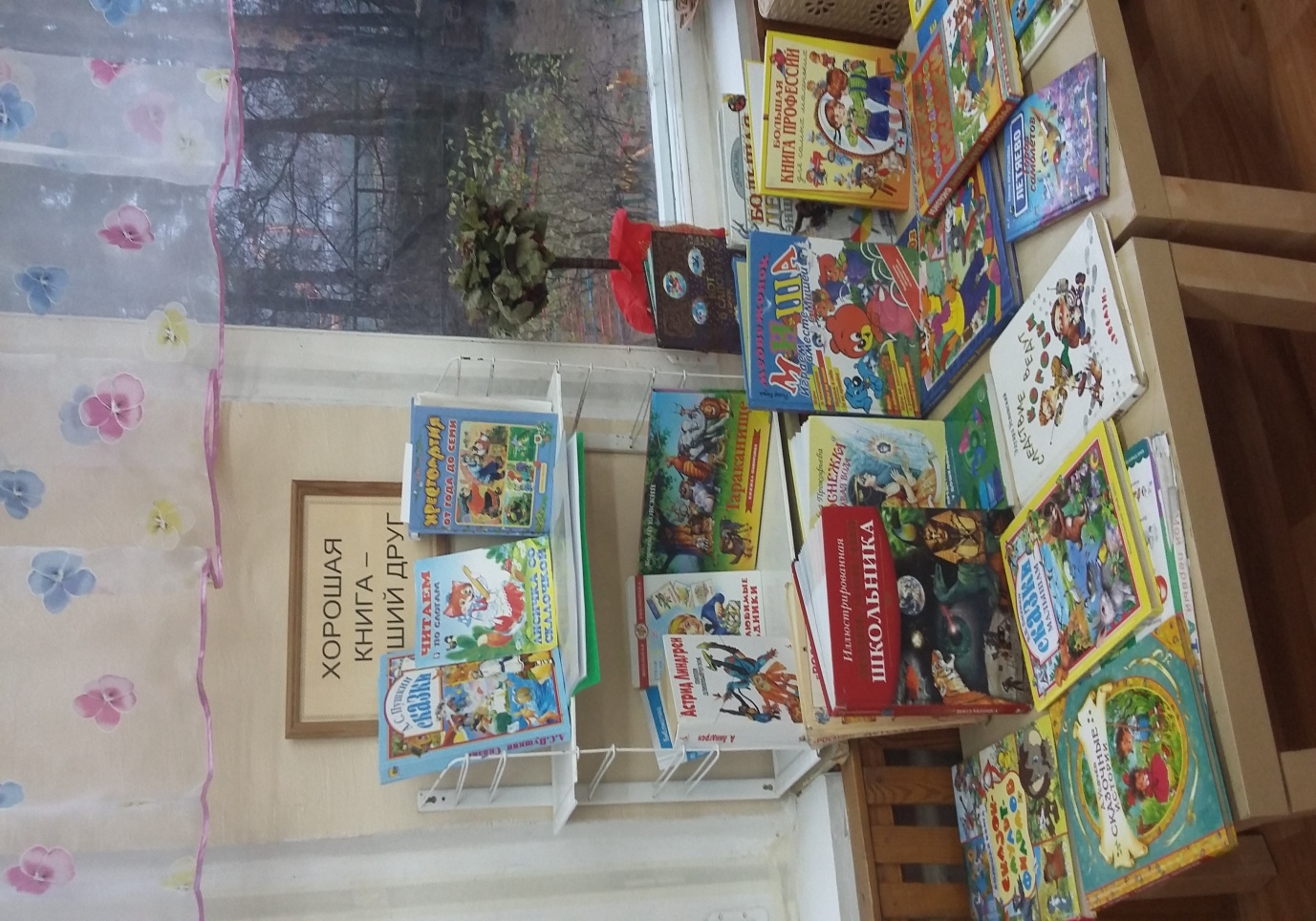 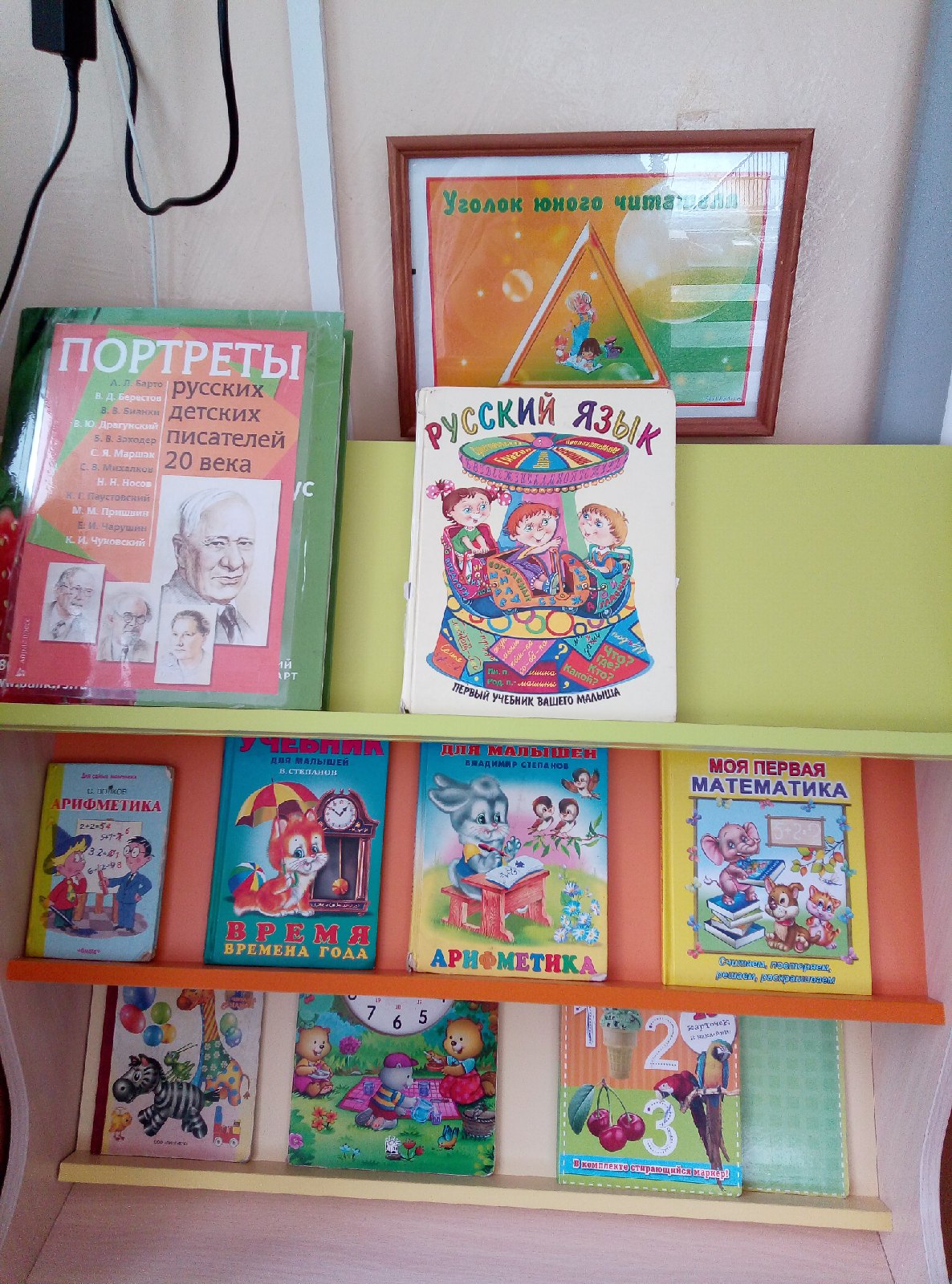 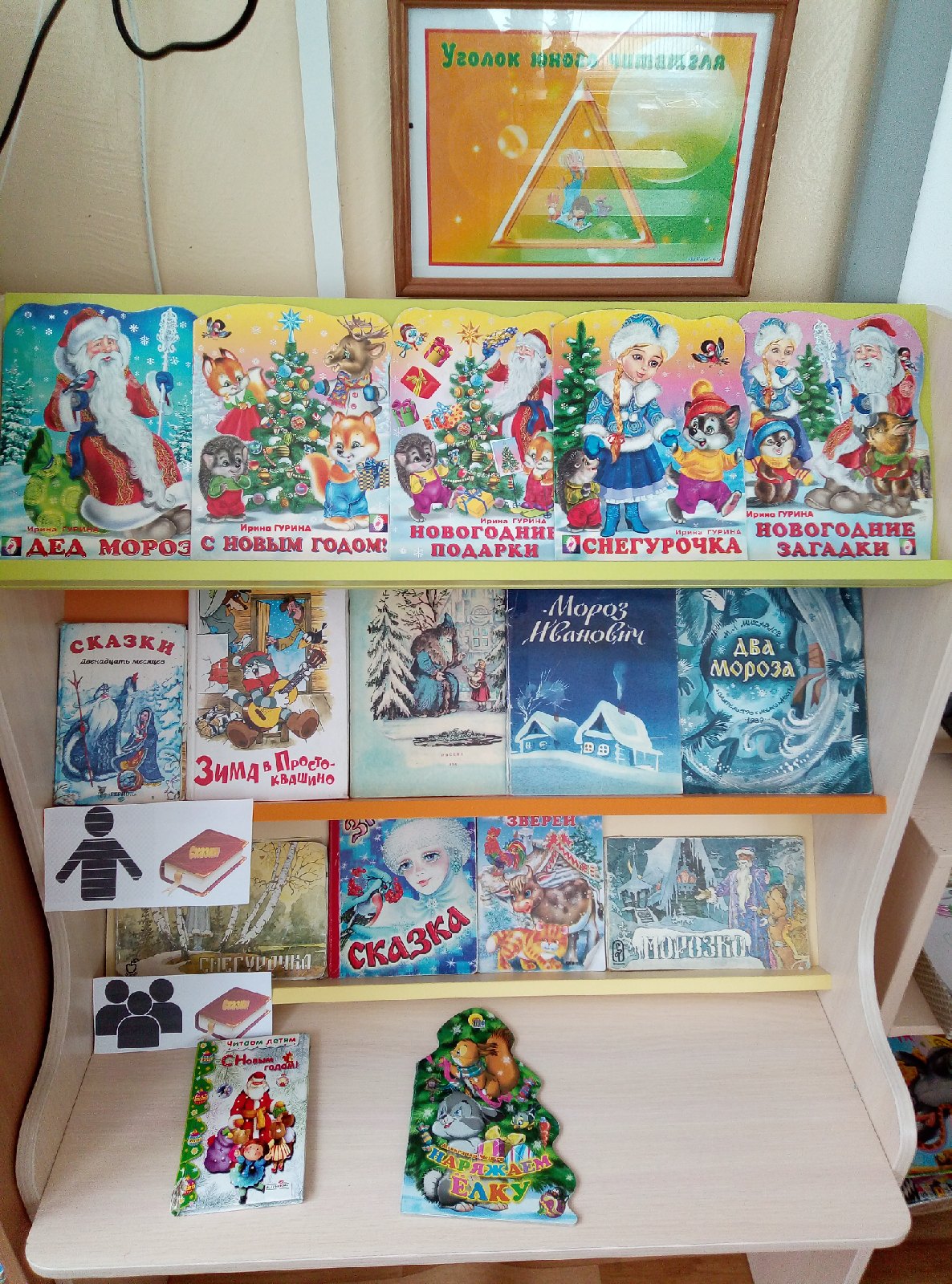 Дидактические игры
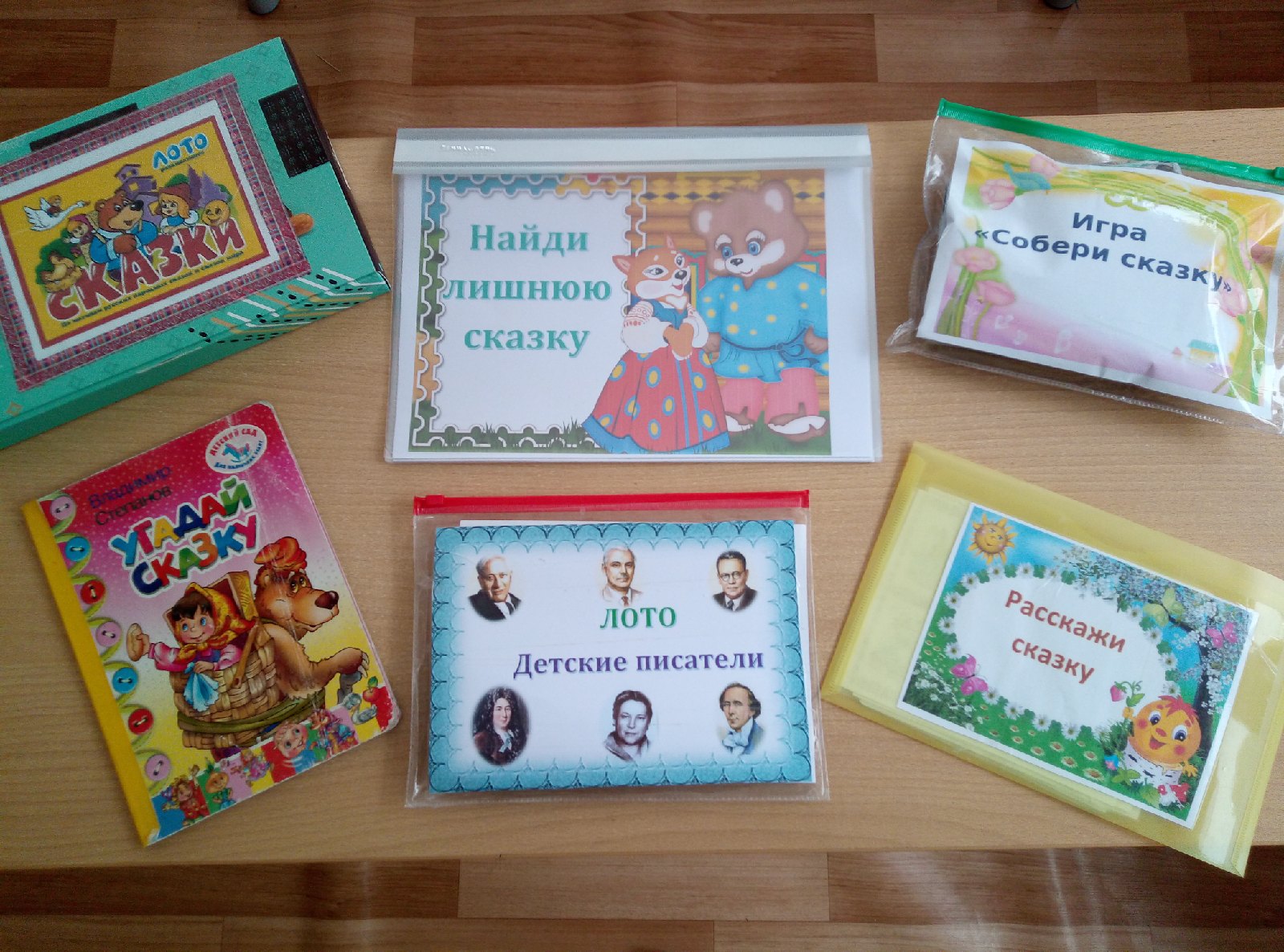 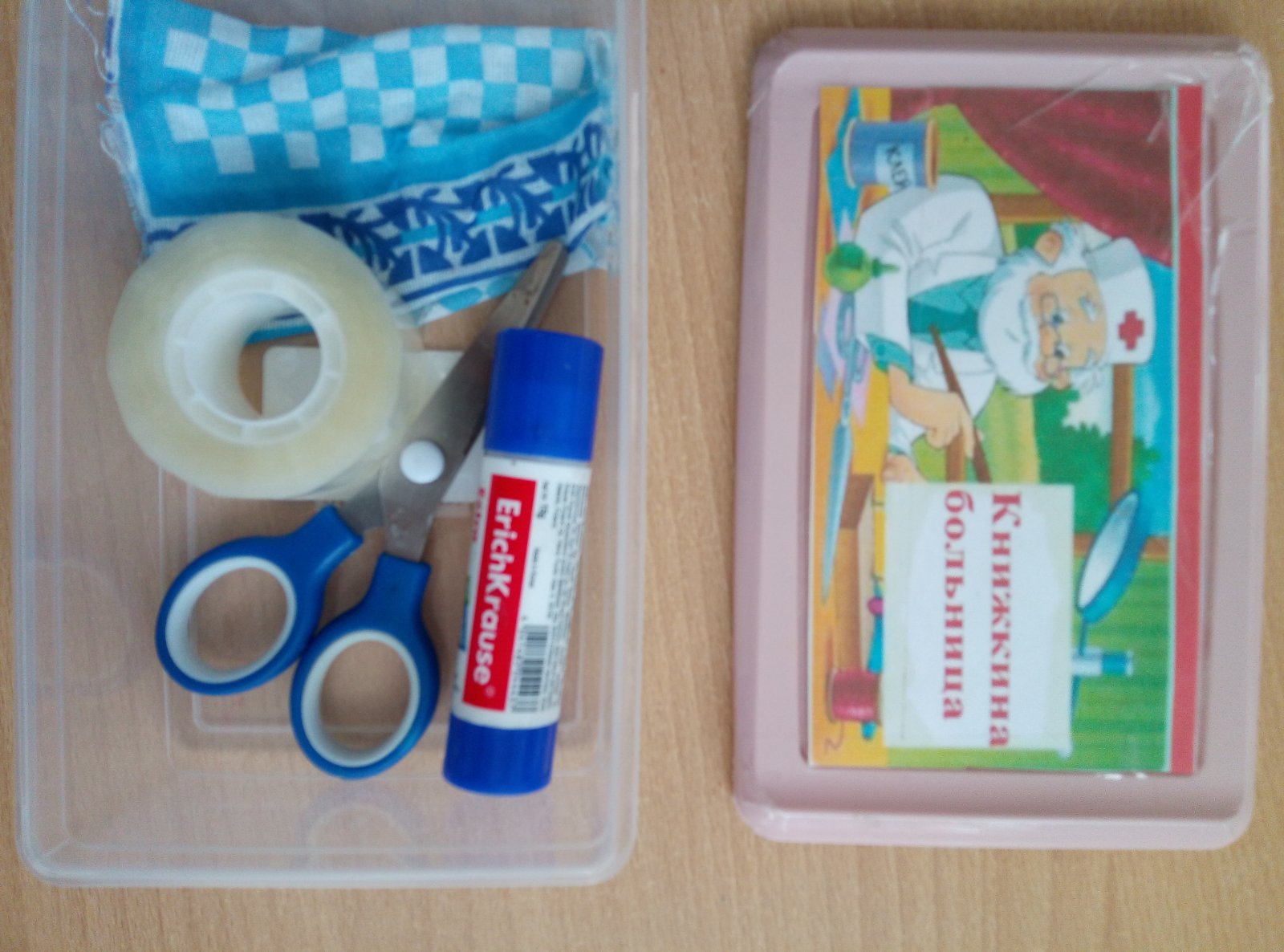 «Книжная  больничка»
Спасибо за внимание